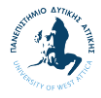 Ναυπηγικό Σχέδιο και Αρχές Casd 

ΤΜΗΜΑ ΝΑΥΠΗΓΩΝ ΜΗΧΑΝΙΚΩΝ

Παρουσίαση 
Ναυπηγικών Γραμμών 

ΤΡΟΠΟΣ 
ΣΧΕΔΙΑΣΗΣ ΝΑΥΠΗΓΙΚΩΝ ΓΡΑΜΜΩΝ 2 β

Γεώργιος Κ. Χατζηκωνσταντής Επίκουρος Καθηγητής 
Διπλ. Ναυπηγός Μηχανολόγος Μηχανικός 
M.Sc. ‘’Διασφάλιση Ποιότητας’’
Τμήμα Ναυπηγικών Μηχανικών 
Πανεπιστημίου Δυτικής Αττικής (ΠΑ.Δ.Α.)
ΝΑΥΠΗΓΙΚΟ ΣΧΕΔΙΟ ΚΑΙ ΑΡΧΕΣ CASD                        ΚΑΘΗΓΗΤΗΣ ΓΕΩΡΓΙΟΣ Κ. ΧΑΤΖΗΚΩΝΣΤΑΝΤΗΣ  2025
1
1
ΔΙΑΔΙΚΑΣΙΑ 

ΣΧΕΔΙΑΣΗΣ 

ΝΑΥΠΗΓΙΚΩΝ 

ΓΡΑΜΜΩΝ
2
ΝΑΥΠΗΓΙΚΟ ΣΧΕΔΙΟ ΚΑΙ ΑΡΧΕΣ CASD    ΚΑΘΗΓΗΤΗΣ ΓΕΩΡΓΙΟΣ Κ. ΧΑΤΖΗΚΩΝΣΤΑΝΤΗΣ   2025
ΔΙΑΔΙΚΑΣΙΑ ΣΧΕΔΙΑΣΗΣ ΝΑΥΠΗΓΙΚΩΝ ΓΡΑΜΜΩΝ
Κύριες διαστάσεις
Α.
Χρειάζονται
Περίγραμμα / πλέγμα
Συντεταγμένες σημείων
Β. ενέργειες
1. Σχεδιάζεται στη διαμήκη( πλάγια) όψη (sheer plan) το πλήρες περίγραμμα του διαμήκους επιπέδου συμμετρίας του πλοίου, χρησιμοποιώντας τα δεδομένα για :
      - Περίγραμμα πλώρης   - Περίγραμμα πρύμνης  - Κατάστρωμα και παραπέτο 
  2. Σχεδιάζεται η καμπύλη καταστρώματος στο εγκάρσιο επίπεδο (body plan, πρόοψη) και στο οριζόντιο επίπεδο κάτοψη (half-breadth plan, κάτοψη)
  3. Σχεδιάζεται η καμπύλη παραπέτου στο εγκάρσιο επίπεδο (body plan, πρόοψη) και στο οριζόντιο επίπεδο κάτοψη (half-breadth plan, κάτοψη)
  4. Σχεδίαση καμπυλών ζυγών (0,2,4,6,8,10) νομέων στη πρόοψη (body plan) 
  5. Σχεδίαση καμπυλών περιττών (1,3,5) ισάλων στην κάτοψη (half-breadth plan)
  6. Σχεδίαση 1ης ή 2ης ή 3ης  διαμήκους τομής στην πλάγια όψη (sheer plan) 
   7. Εξομάλυνση καμπυλών στα τρία επίπεδα
   8. Σχεδίαση υπολοίπων τομών / καμπυλών στα τρία επίπεδα
   9. Προσδιορισμός διαγωνίων στην πρόοψη (body plan) 
 10. Σχεδίαση των καμπυλών των διαγωνίων στην κάτοψη (half-breadth plan) κάτω από τις καμπύλες των ισάλων
 11. Τελικός έλεγχος ομαλότητας καμπυλών
ΝΑΥΠΗΓΙΚΟ ΣΧΕΔΙΟ ΚΑΙ ΑΡΧΕΣ CASD                        ΚΑΘΗΓΗΤΗΣ ΓΕΩΡΓΙΟΣ Κ. ΧΑΤΖΗΚΩΝΣΤΑΝΤΗΣ                2025
3
ΣΧΕΔΙΑΣΗ ΟΨΕΩΝ
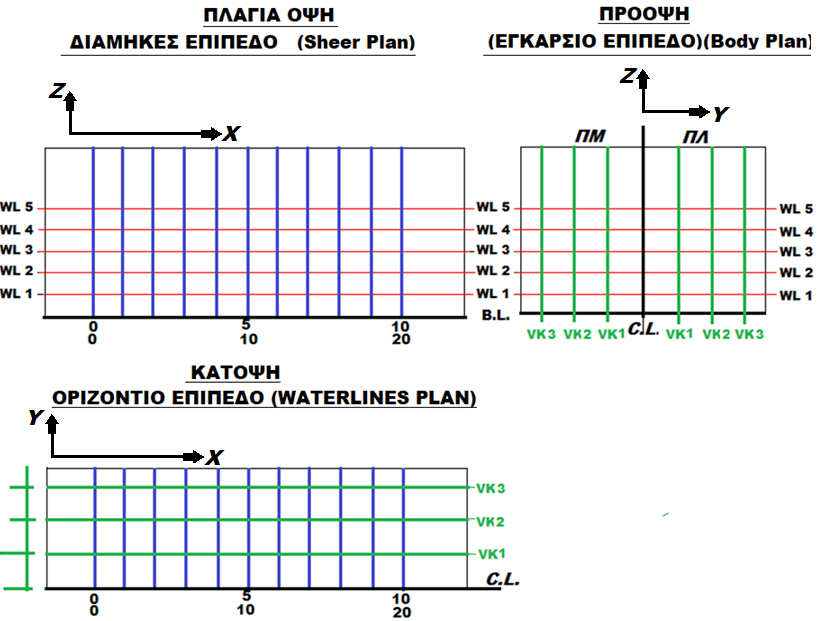 4
ΝΑΥΠΗΓΙΚΟ ΣΧΕΔΙΟ ΚΑΙ ΑΡΧΕΣ CASD                        ΚΑΘΗΓΗΤΗΣ ΓΕΩΡΓΙΟΣ Κ. ΧΑΤΖΗΚΩΝΣΤΑΝΤΗΣ                2025
Περίγραμμα Πρύμνης
Περίγραμμα Πλώρης
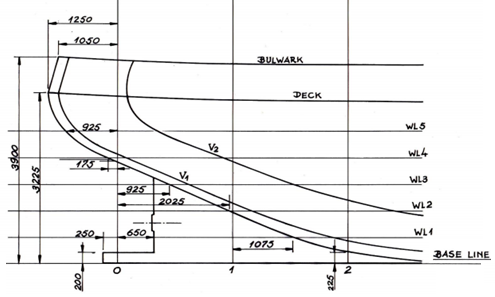 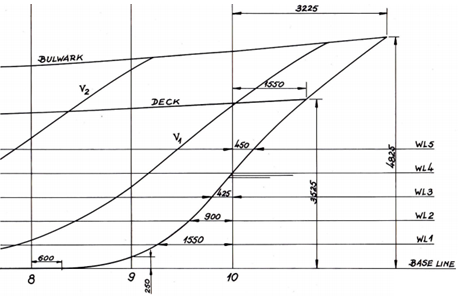 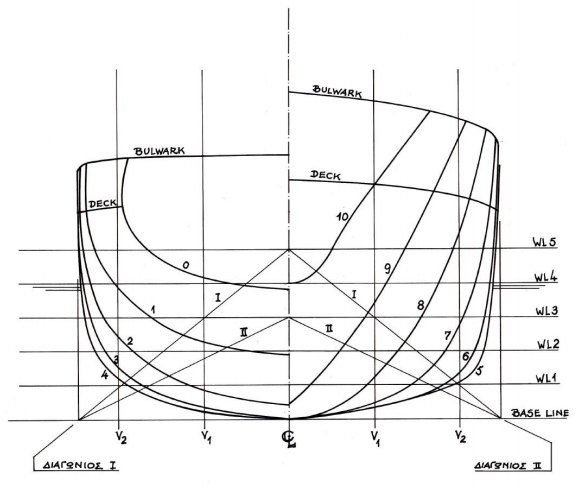 ΕΓΚΑΡΣΙΟ ΕΠΙΠΕΔΟ (BODY PLAN)
ΠΡΩΡΑΙΑ ΠΕΡΙΟΧΗ
ΠΡΥΜΝΑΙΑ ΠΕΡΙΟΧΗ
Λεπτομέρεια σχεδίασης κουπαστής (παραπέτο)
Νομείς πλώρης
Νομείς πρύμνης
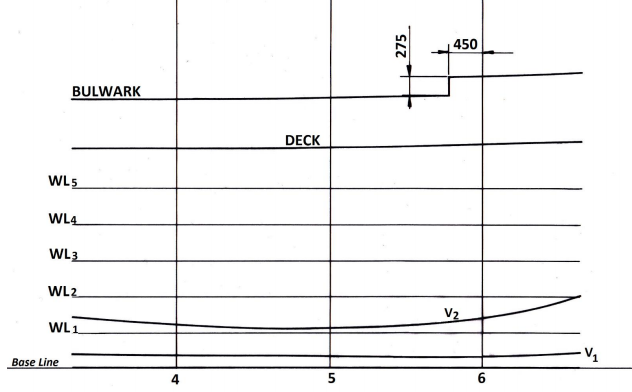 5
ΝΑΥΠΗΓΙΚΟ ΣΧΕΔΙΟ ΚΑΙ ΑΡΧΕΣ CASD    ΚΑΘΗΓΗΤΗΣ ΓΕΩΡΓΙΟΣ Κ. ΧΑΤΖΗΚΩΝΣΤΑΝΤΗΣ   2025
Πίνακας συντεταγμένων  (offsets table)
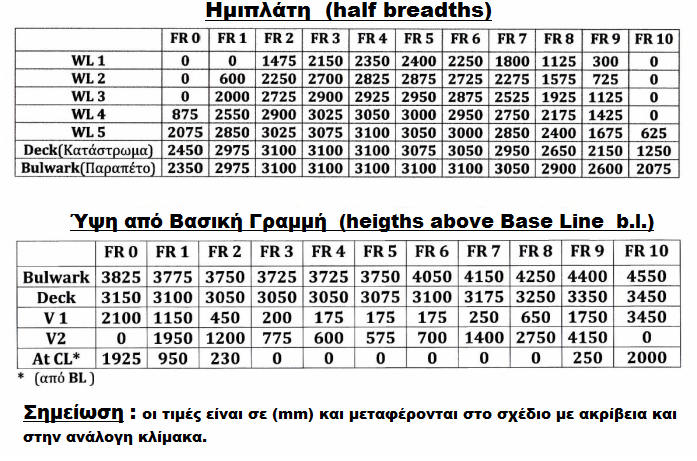 6
ΝΑΥΠΗΓΙΚΟ ΣΧΕΔΙΟ ΚΑΙ ΑΡΧΕΣ CASD    ΚΑΘΗΓΗΤΗΣ ΓΕΩΡΓΙΟΣ Κ. ΧΑΤΖΗΚΩΝΣΤΑΝΤΗΣ   2025
Σχέδιο    Ναυπηγικών    Γραμμών
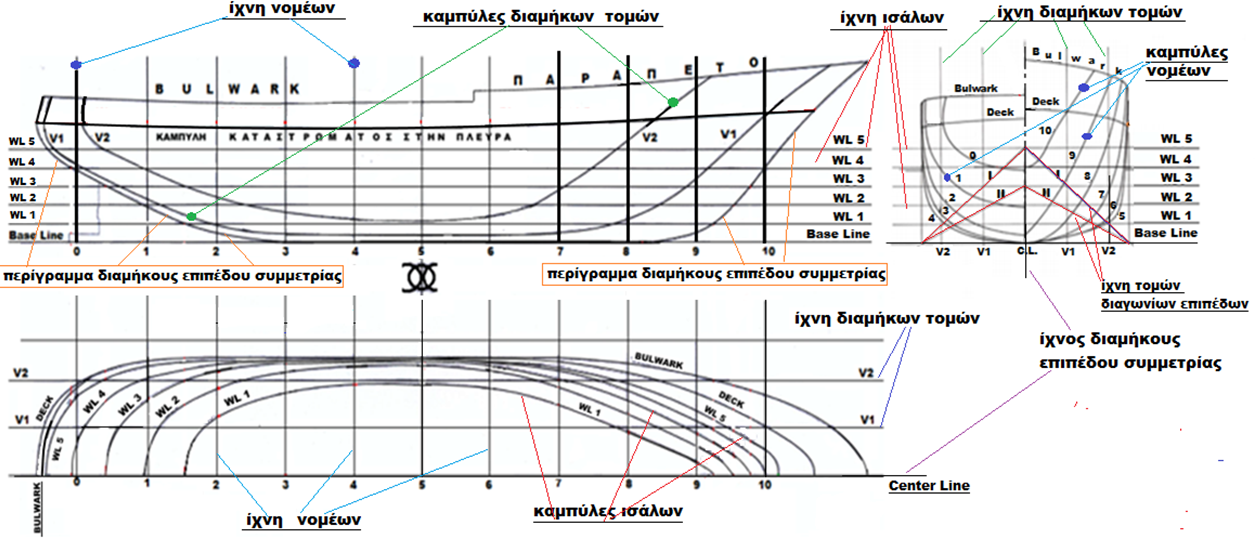 ΝΑΥΠΗΓΙΚΟ ΣΧΕΔΙΟ ΚΑΙ ΑΡΧΕΣ CASD                        ΚΑΘΗΓΗΤΗΣ ΓΕΩΡΓΙΟΣ Κ. ΧΑΤΖΗΚΩΝΣΤΑΝΤΗΣ  2025
7
Προσδιορισμός σημείων 

Καμπύλη Νομέων

Καμπύλη Ισάλων

Καμπύλη Διαμήκων τομών
ΝΑΥΠΗΓΙΚΟ ΣΧΕΔΙΟ ΚΑΙ ΑΡΧΕΣ CASD                        ΚΑΘΗΓΗΤΗΣ ΓΕΩΡΓΙΟΣ Κ. ΧΑΤΖΗΚΩΝΣΤΑΝΤΗΣ  2025
8
Προσδιορισμός σημείων  : περίγραμμα (ίχνος διαμήκους επιπέδου συμμετρίας)
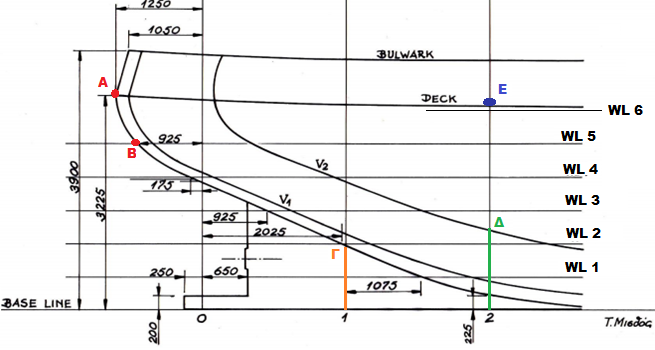 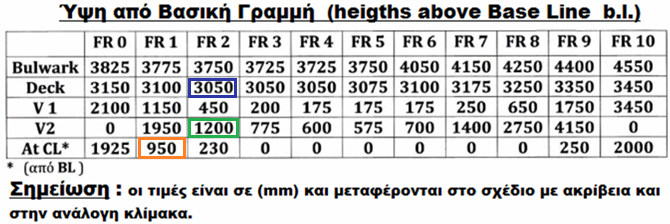 9
ΝΑΥΠΗΓΙΚΟ ΣΧΕΔΙΟ ΚΑΙ ΑΡΧΕΣ CASD       ΚΑΘΗΓΗΤΗΣ ΓΕΩΡΓΙΟΣ Κ. ΧΑΤΖΗΚΩΝΣΤΑΝΤΗΣ        2025
Προσδιορισμός σημείων
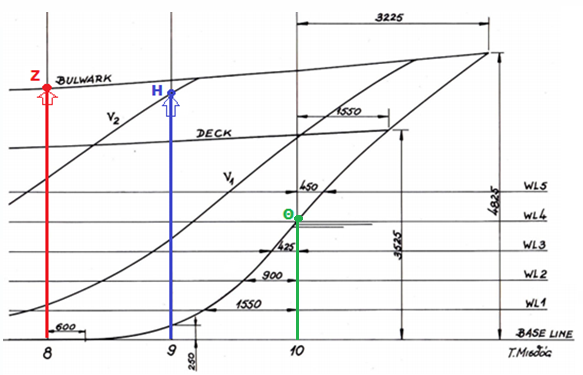 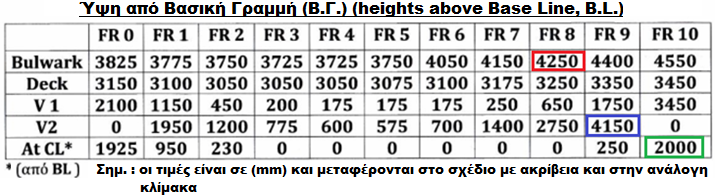 10
ΝΑΥΠΗΓΙΚΟ ΣΧΕΔΙΟ ΚΑΙ ΑΡΧΕΣ CASD       ΚΑΘΗΓΗΤΗΣ ΓΕΩΡΓΙΟΣ Κ. ΧΑΤΖΗΚΩΝΣΤΑΝΤΗΣ        2025
Προσδιορισμός σημείων
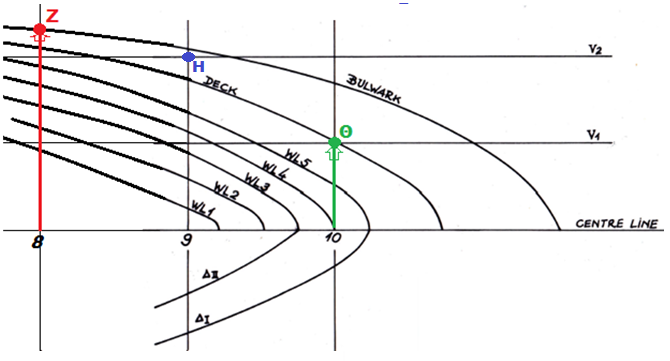 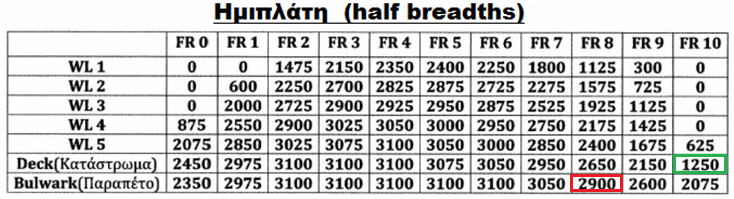 11
ΝΑΥΠΗΓΙΚΟ ΣΧΕΔΙΟ ΚΑΙ ΑΡΧΕΣ CASD       ΚΑΘΗΓΗΤΗΣ ΓΕΩΡΓΙΟΣ Κ. ΧΑΤΖΗΚΩΝΣΤΑΝΤΗΣ        2025
Προσδιορισμός σημείων
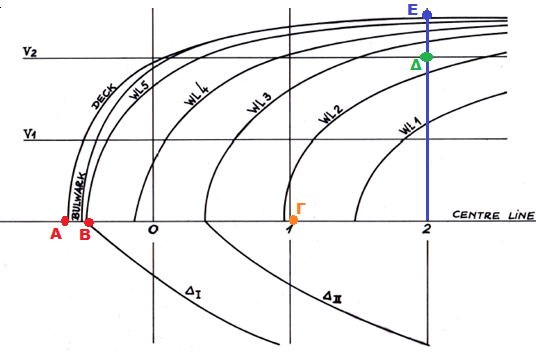 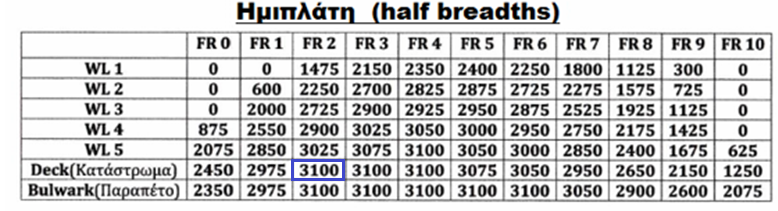 12
ΝΑΥΠΗΓΙΚΟ ΣΧΕΔΙΟ ΚΑΙ ΑΡΧΕΣ CASD       ΚΑΘΗΓΗΤΗΣ ΓΕΩΡΓΙΟΣ Κ. ΧΑΤΖΗΚΩΝΣΤΑΝΤΗΣ        2025
Παράδειγμα  :  Προσδιορισμός Νομ. 9 (εγκάρσιο επίπεδο)
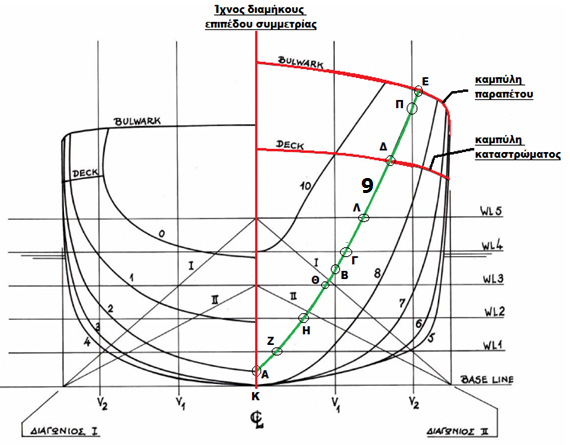 Για το κάθε σημείο χρειάζεται ζεύγος τιμών συντεταγμένων : ύψος - πλάτος
13
ΝΑΥΠΗΓΙΚΟ ΣΧΕΔΙΟ ΚΑΙ ΑΡΧΕΣ CASD       ΚΑΘΗΓΗΤΗΣ ΓΕΩΡΓΙΟΣ Κ. ΧΑΤΖΗΚΩΝΣΤΑΝΤΗΣ        2025
Σχεδίαση  Νομέα
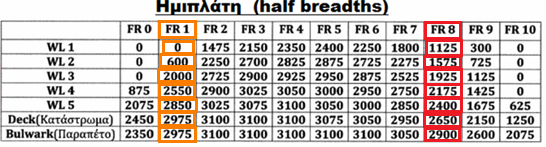 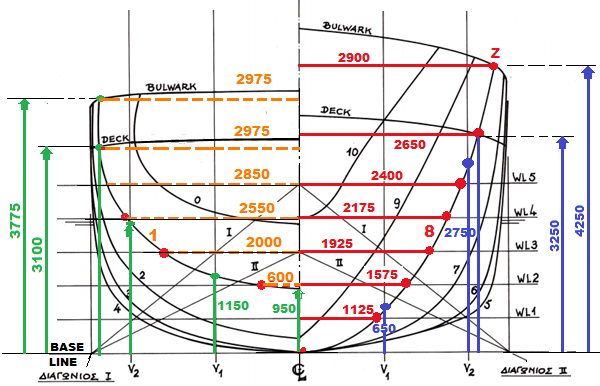 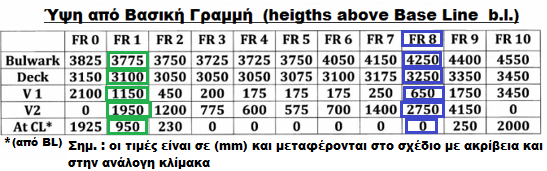 ΝΑΥΠΗΓΙΚΟ ΣΧΕΔΙΟ ΚΑΙ ΑΡΧΕΣ CASD                        ΚΑΘΗΓΗΤΗΣ ΓΕΩΡΓΙΟΣ Κ. ΧΑΤΖΗΚΩΝΣΤΑΝΤΗΣ  2025
14
Σχεδίαση  Ισάλου
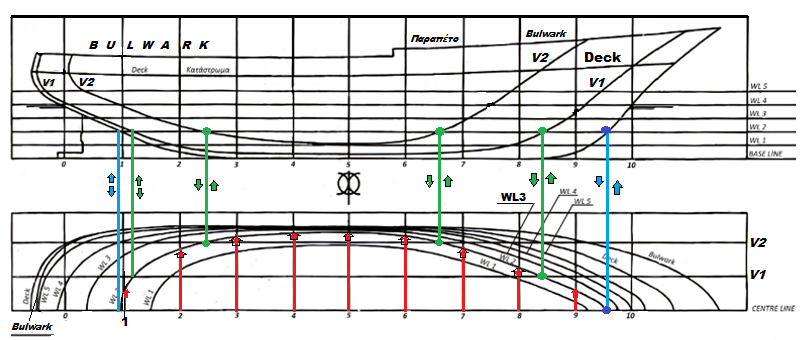 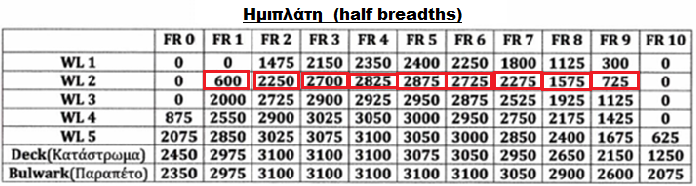 15
ΝΑΥΠΗΓΙΚΟ ΣΧΕΔΙΟ ΚΑΙ ΑΡΧΕΣ CASD                        ΚΑΘΗΓΗΤΗΣ ΓΕΩΡΓΙΟΣ Κ. ΧΑΤΖΗΚΩΝΣΤΑΝΤΗΣ  2025
Αντιστοιχία 

Επίπεδο ΙΣΑΛΩΝ – Εγκάρσιο επίπεδο
ΝΑΥΠΗΓΙΚΟ ΣΧΕΔΙΟ ΚΑΙ ΑΡΧΕΣ CASD       ΚΑΘΗΓΗΤΗΣ ΓΕΩΡΓΙΟΣ Κ. ΧΑΤΖΗΚΩΝΣΤΑΝΤΗΣ        2025
16
Ναυπηγικό Σχέδιο : Επίπεδο Ισάλων  (1 από 6)
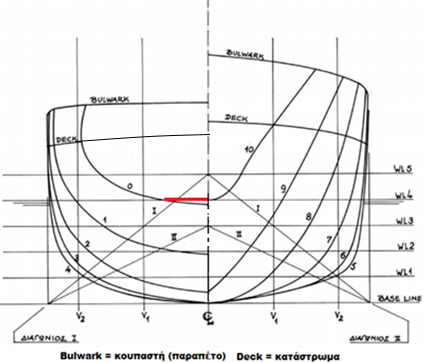 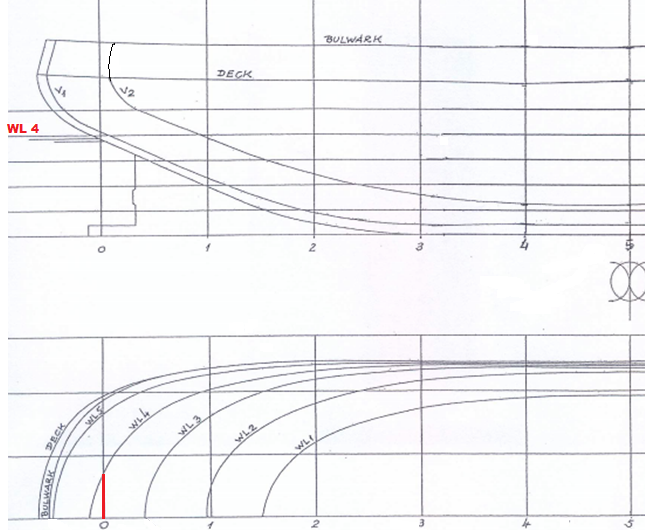 WL 4
Ημιπλάτος στο νομέα 0
ΝΑΥΠΗΓΙΚΟ ΣΧΕΔΙΟ ΚΑΙ ΑΡΧΕΣ CASD                        ΚΑΘΗΓΗΤΗΣ ΓΕΩΡΓΙΟΣ Κ. ΧΑΤΖΗΚΩΝΣΤΑΝΤΗΣ  2025
17
Ναυπηγικό Σχέδιο : Επίπεδο Ισάλων  (2 από 6)
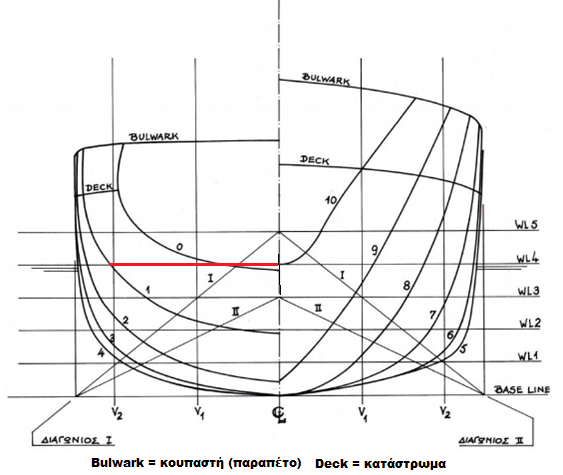 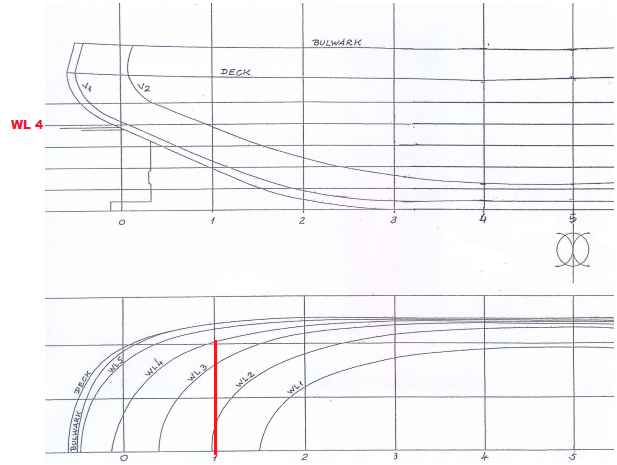 WL 4
Ημιπλάτος στο νομέα 1
ΝΑΥΠΗΓΙΚΟ ΣΧΕΔΙΟ ΚΑΙ ΑΡΧΕΣ CASD                        ΚΑΘΗΓΗΤΗΣ ΓΕΩΡΓΙΟΣ Κ. ΧΑΤΖΗΚΩΝΣΤΑΝΤΗΣ  2025
18
Ναυπηγικό Σχέδιο : Επίπεδο Ισάλων  (3 από 6)
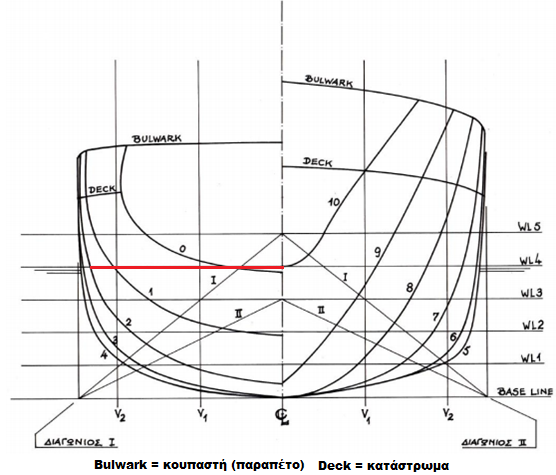 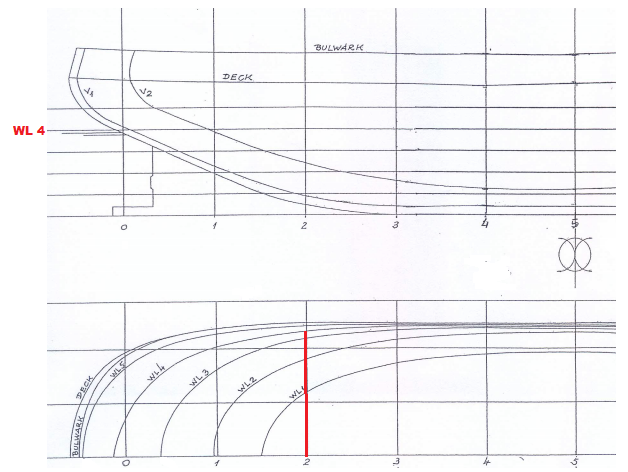 WL 4
Ημιπλάτος στο νομέα 2
ΝΑΥΠΗΓΙΚΟ ΣΧΕΔΙΟ ΚΑΙ ΑΡΧΕΣ CASD                        ΚΑΘΗΓΗΤΗΣ ΓΕΩΡΓΙΟΣ Κ. ΧΑΤΖΗΚΩΝΣΤΑΝΤΗΣ  2025
19
Ναυπηγικό Σχέδιο : Επίπεδο Ισάλων  (4 από 6)
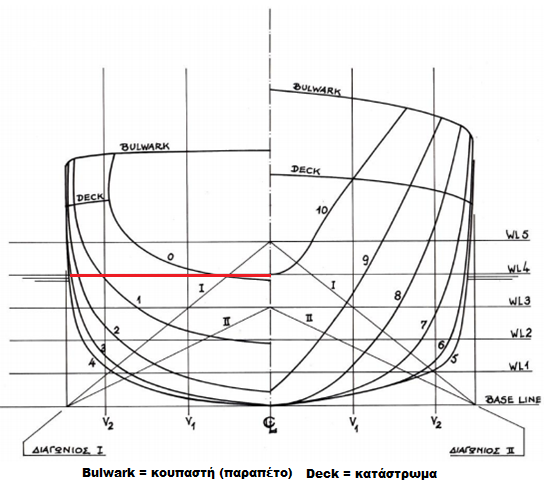 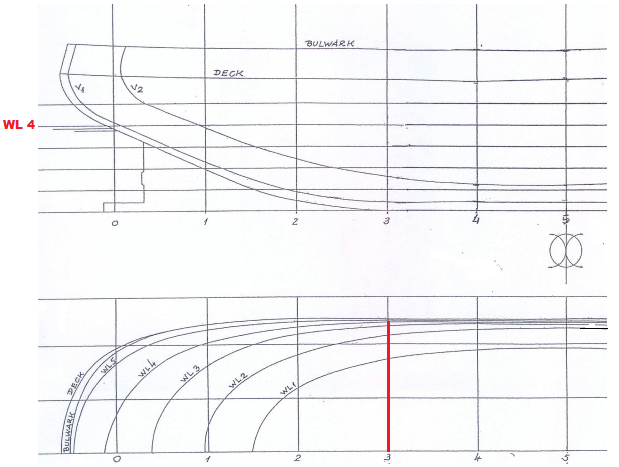 WL 4
Ημιπλάτος στο νομέα 3
ΝΑΥΠΗΓΙΚΟ ΣΧΕΔΙΟ ΚΑΙ ΑΡΧΕΣ CASD                        ΚΑΘΗΓΗΤΗΣ ΓΕΩΡΓΙΟΣ Κ. ΧΑΤΖΗΚΩΝΣΤΑΝΤΗΣ  2025
20
Ναυπηγικό Σχέδιο : Επίπεδο Ισάλων  (5 από 6)
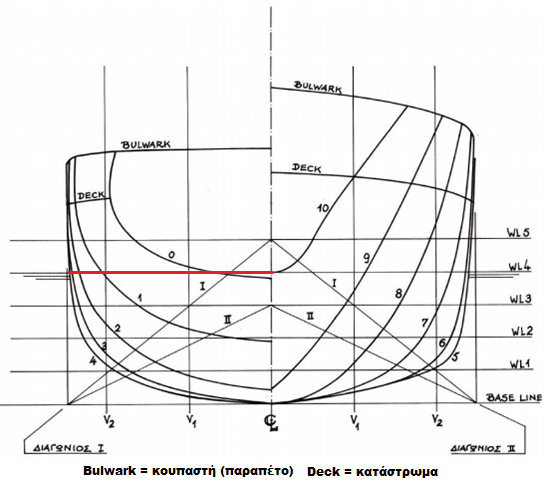 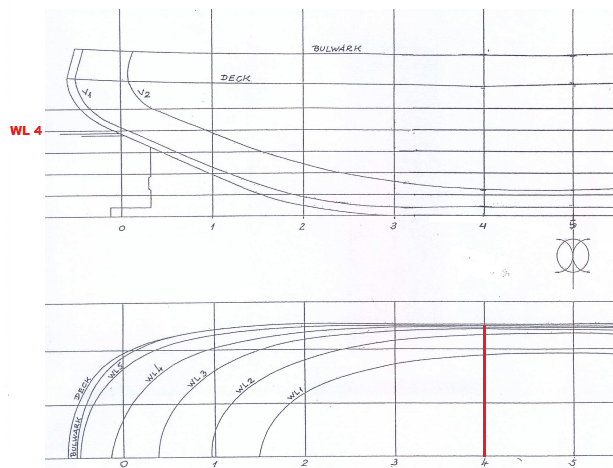 WL 4
Ημιπλάτος στο νομέα 4
ΝΑΥΠΗΓΙΚΟ ΣΧΕΔΙΟ ΚΑΙ ΑΡΧΕΣ CASD                        ΚΑΘΗΓΗΤΗΣ ΓΕΩΡΓΙΟΣ Κ. ΧΑΤΖΗΚΩΝΣΤΑΝΤΗΣ  2025
21
Ναυπηγικό Σχέδιο : Επίπεδο Ισάλων  (6 από 6)
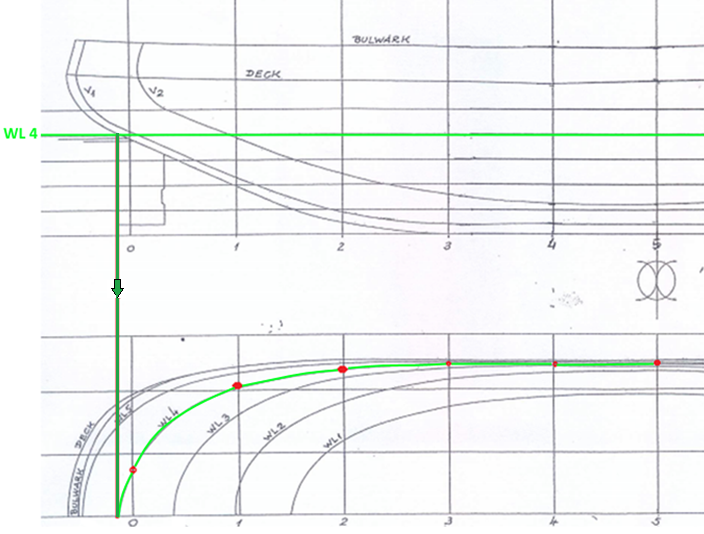 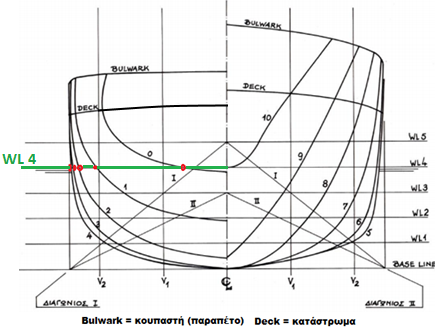 WL 4
Ημιπλάτη και ακροπρυμναίο σημείο
ΝΑΥΠΗΓΙΚΟ ΣΧΕΔΙΟ ΚΑΙ ΑΡΧΕΣ CASD                        ΚΑΘΗΓΗΤΗΣ ΓΕΩΡΓΙΟΣ Κ. ΧΑΤΖΗΚΩΝΣΤΑΝΤΗΣ  2025
22
Ακραίο σημείο  ισάλου στην πρύμνη
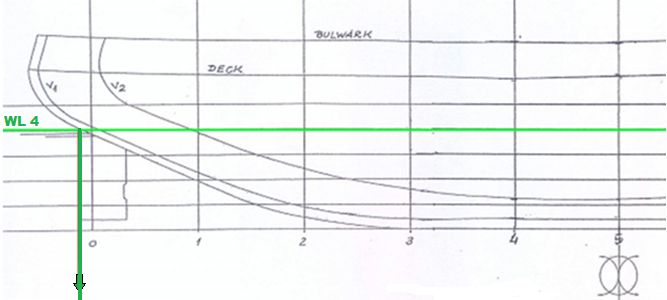 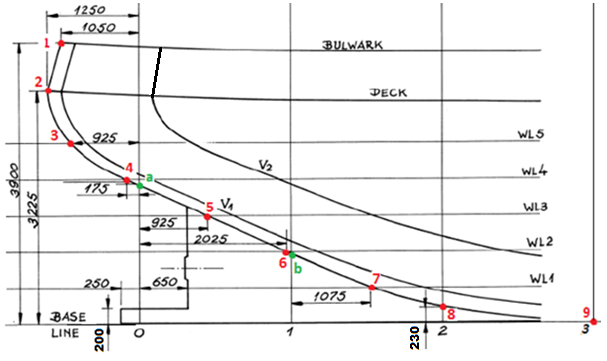 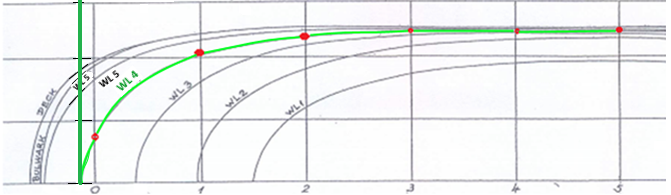 Ακραίο σημείο  ισάλου στην πλώρη
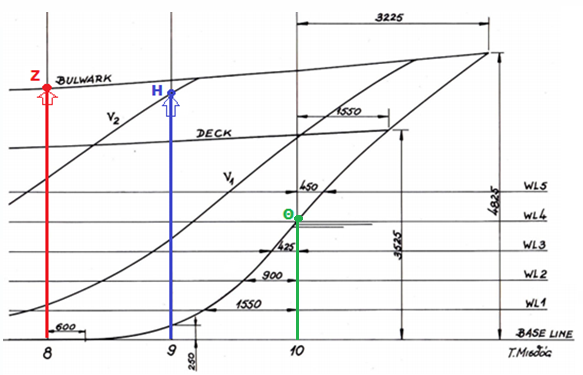 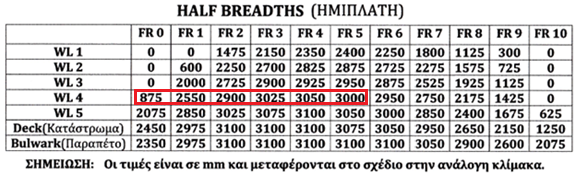 23
ΝΑΥΠΗΓΙΚΟ ΣΧΕΔΙΟ ΚΑΙ ΑΡΧΕΣ CASD                        ΚΑΘΗΓΗΤΗΣ ΓΕΩΡΓΙΟΣ Κ. ΧΑΤΖΗΚΩΝΣΤΑΝΤΗΣ  2025
Ναυπηγικό Σχέδιο: Καμπύλες Τομών Διαμήκων Επιπέδων – Αντιστοιχία Σημείων Στα Τρία Επίπεδα (πρυμναία περιοχή)
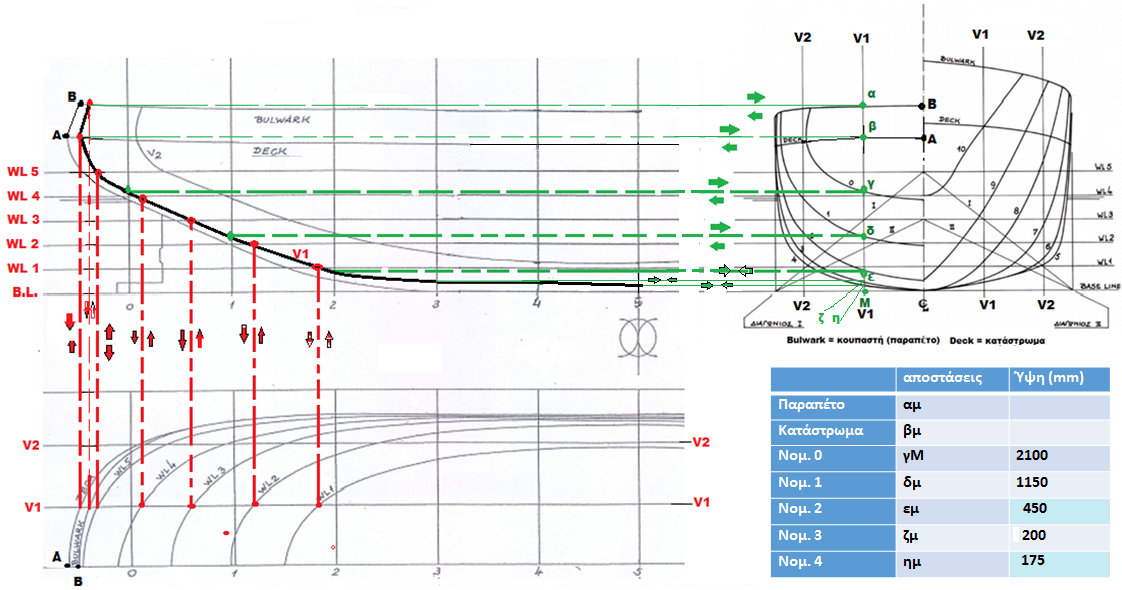 24
ΝΑΥΠΗΓΙΚΟ ΣΧΕΔΙΟ ΚΑΙ ΑΡΧΕΣ CASD                        ΚΑΘΗΓΗΤΗΣ ΓΕΩΡΓΙΟΣ Κ. ΧΑΤΖΗΚΩΝΣΤΑΝΤΗΣ  2025
Καμπύλες Τομών Διαμήκων Επιπέδων – Αντιστοιχία Σημείων Στα Τρία Επίπεδα (πρωραία περιοχή)
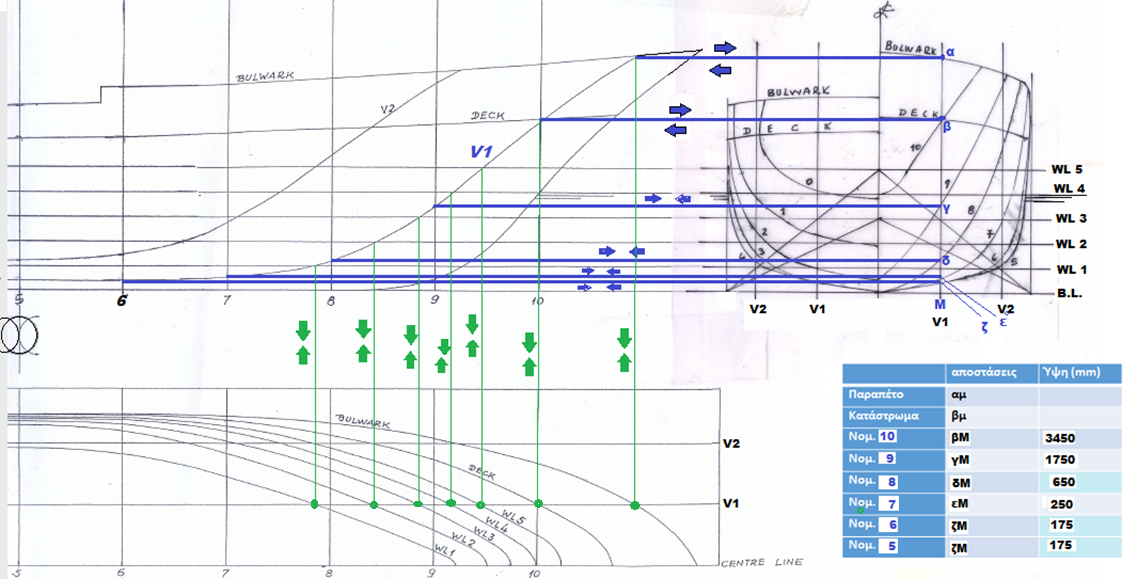 25
ΝΑΥΠΗΓΙΚΟ ΣΧΕΔΙΟ ΚΑΙ ΑΡΧΕΣ CASD                        ΚΑΘΗΓΗΤΗΣ ΓΕΩΡΓΙΟΣ Κ. ΧΑΤΖΗΚΩΝΣΤΑΝΤΗΣ  2025
Καμπύλη καταστρώματος στην πλευρά στο εγκάρσιο (πρωραία περιοχή)  (χρήση πλάτους / ύψους)
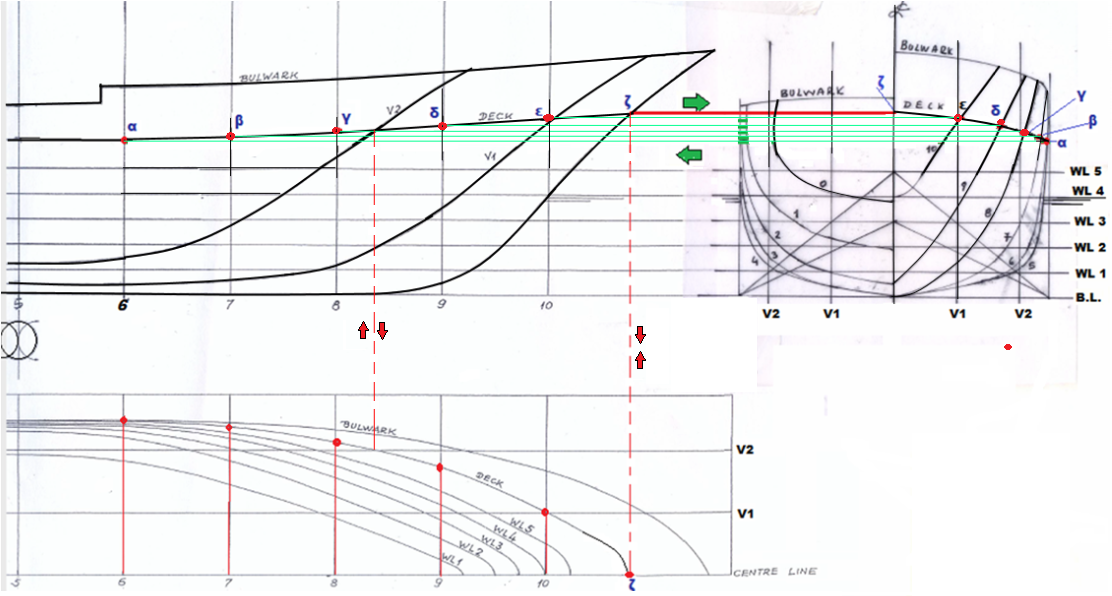 26
ΝΑΥΠΗΓΙΚΟ ΣΧΕΔΙΟ ΚΑΙ ΑΡΧΕΣ CASD                        ΚΑΘΗΓΗΤΗΣ ΓΕΩΡΓΙΟΣ Κ. ΧΑΤΖΗΚΩΝΣΤΑΝΤΗΣ  2025
Καμπύλη παραπέτου στην πλευρά στο εγκάρσιο (πρωραία περιοχή)
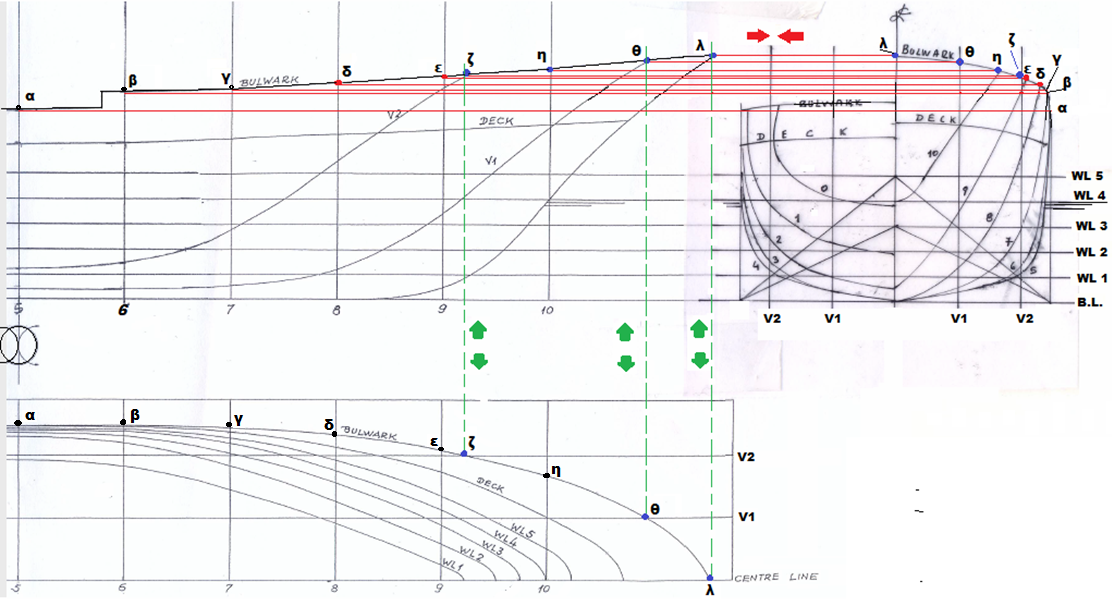 27
ΝΑΥΠΗΓΙΚΟ ΣΧΕΔΙΟ ΚΑΙ ΑΡΧΕΣ CASD                        ΚΑΘΗΓΗΤΗΣ ΓΕΩΡΓΙΟΣ Κ. ΧΑΤΖΗΚΩΝΣΤΑΝΤΗΣ  2025
Καμπύλη παραπέτου στο οριζόντιο επίπεδο  (πρωραία περιοχή)
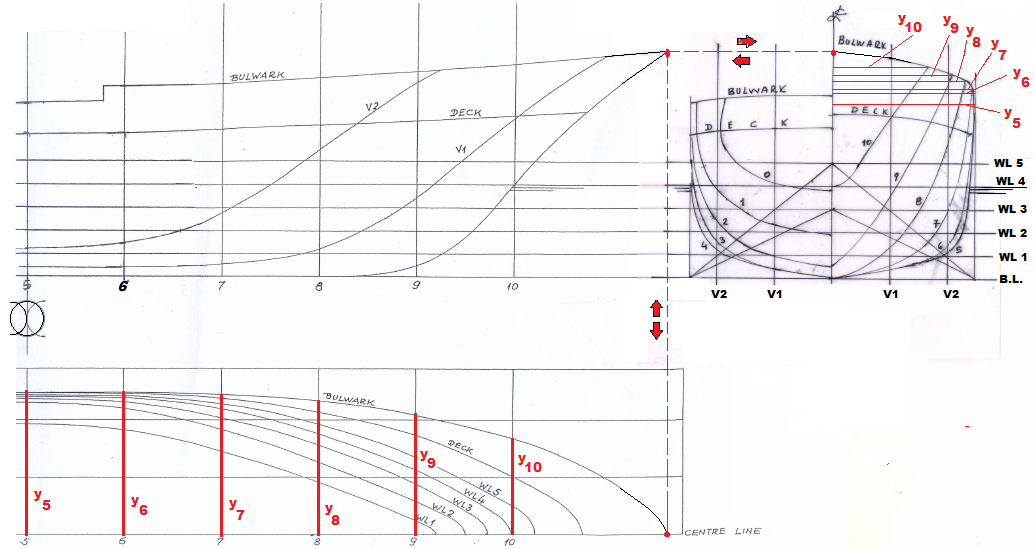 ΝΑΥΠΗΓΙΚΟ ΣΧΕΔΙΟ ΚΑΙ ΑΡΧΕΣ CASD                        ΚΑΘΗΓΗΤΗΣ ΓΕΩΡΓΙΟΣ Κ. ΧΑΤΖΗΚΩΝΣΤΑΝΤΗΣ  2025
28
ΠΡΟΣΔΙΟΡΙΣΜΟΣ 

 ΣΥΝΤΕΤΑΓΜΕΝΩΝ

 ΣΤΑ ΤΡΙΑ ΕΠΙΠΕΔΑ
ΝΑΥΠΗΓΙΚΟ ΣΧΕΔΙΟ ΚΑΙ ΑΡΧΕΣ CASD                        ΚΑΘΗΓΗΤΗΣ ΓΕΩΡΓΙΟΣ Κ. ΧΑΤΖΗΚΩΝΣΤΑΝΤΗΣ  2025
29
Διάμηκες επίπεδο Sheer plan
Θετικές
Αρνητικές  
          αποστάσεις
αποστάσεις
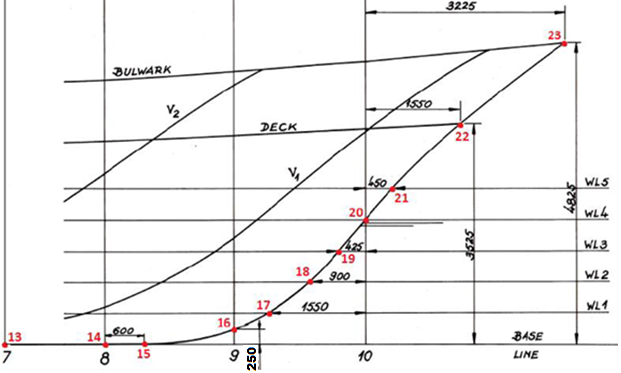 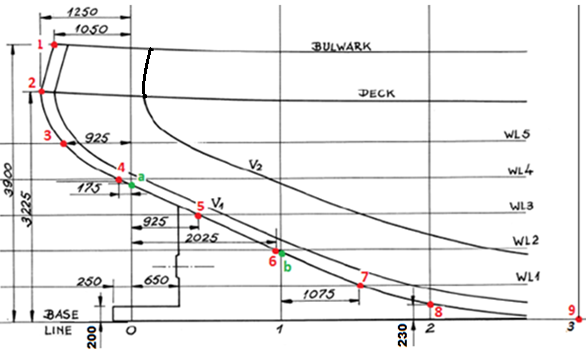 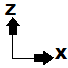 (Front)
Σημεία : 10 = Νομ. 4
               11 = Νομ. 5
               12 = Νομ. 6
(πρωραία περιοχή)
(πρυμναία περιοχή)
Συντεταγμένες σημείων
X = Διαμήκη θέση ως προς Νομ. 0            Z = κατακόρυφη θέση ως προς Βασική Γραμμή / Base Line
Σημείο 1 :  3.900
Σημείο 5 :  σημείο επί της ισάλου 3 = 1.5 
Σημείο a :  σημείο του περιγράμματος επί Νομ. 0 = 1.925 = από ΠΙΝΑΚΑ ΄΄ΥΨΗ ΑΠΌ B.L.’’
Σημείο b :  σημείο του περιγράμματος επί Νομ. 1 = 0.950 = από ΠΙΝΑΚΑ ΄΄ΥΨΗ ΑΠΌ B.L.’’
Σημείο 8 :  σημείο του περιγράμματος επί Νομ. 2 = 0.230 = από ΠΙΝΑΚΑ ΄΄ΥΨΗ ΑΠΌ B.L.’’
Σημείο 15 : 0.0 επί της Βασικής Γραμμής 
Σημείο 17 : σημείο επί της ισάλου 1 = 0.50
Σημείο 22 : 3.525
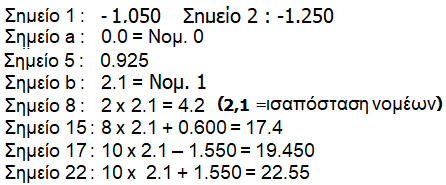 30
ΝΑΥΠΗΓΙΚΟ ΣΧΕΔΙΟ ΚΑΙ ΑΡΧΕΣ CASD                        ΚΑΘΗΓΗΤΗΣ ΓΕΩΡΓΙΟΣ Κ. ΧΑΤΖΗΚΩΝΣΤΑΝΤΗΣ  2025
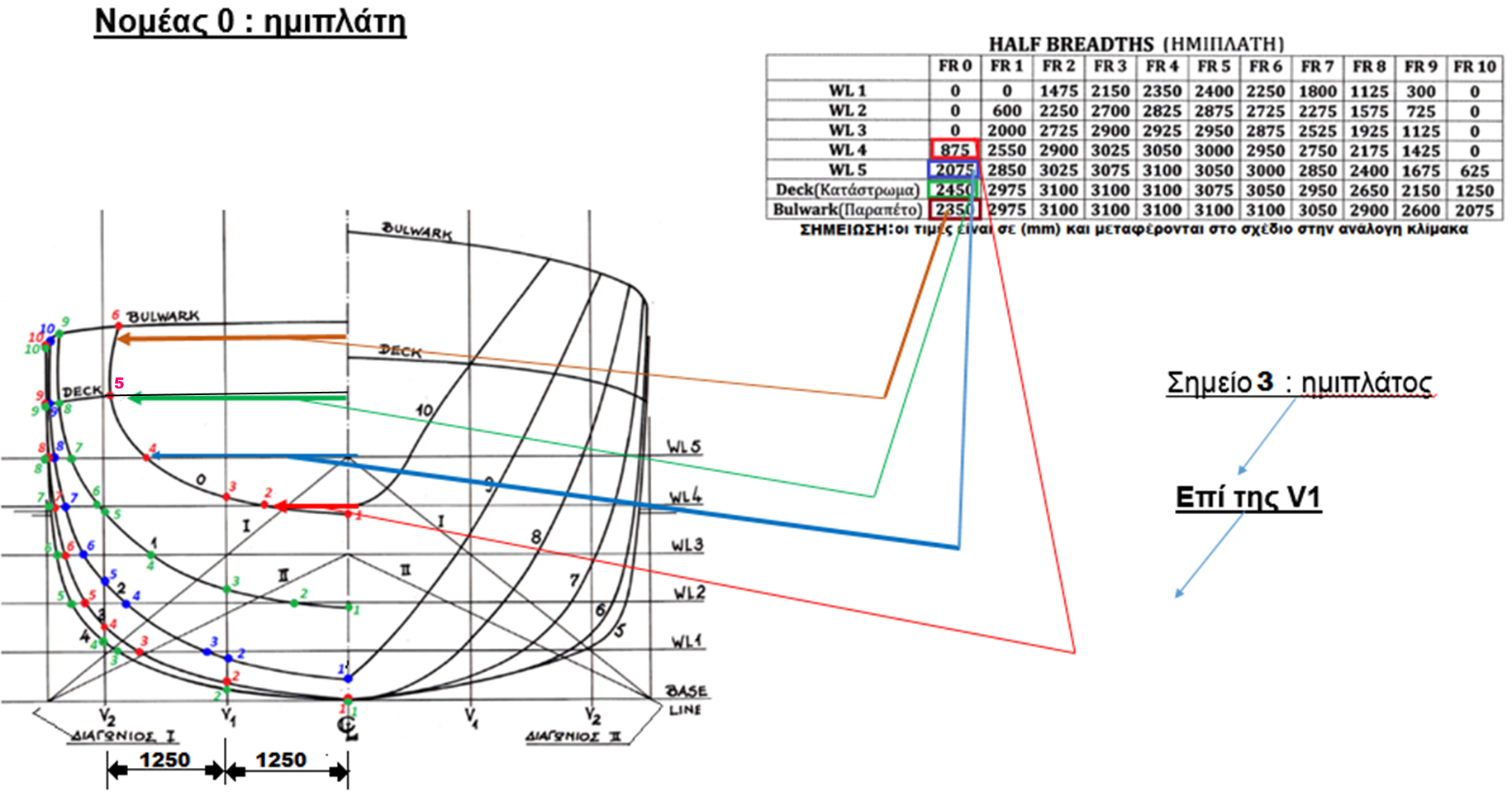 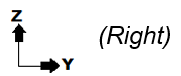 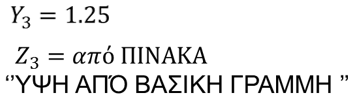 ΝΑΥΠΗΓΙΚΟ ΣΧΕΔΙΟ ΚΑΙ ΑΡΧΕΣ CASD                        ΚΑΘΗΓΗΤΗΣ ΓΕΩΡΓΙΟΣ Κ. ΧΑΤΖΗΚΩΝΣΤΑΝΤΗΣ  2025
31
Νομέας 0 : Ύψη σημείων από Βασική Γραμμή
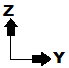 (Right)
(Body Plan)
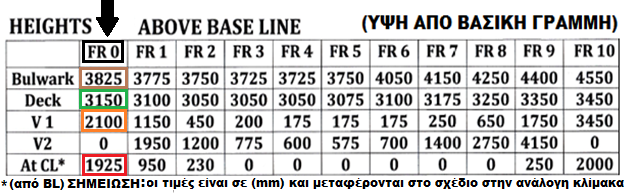 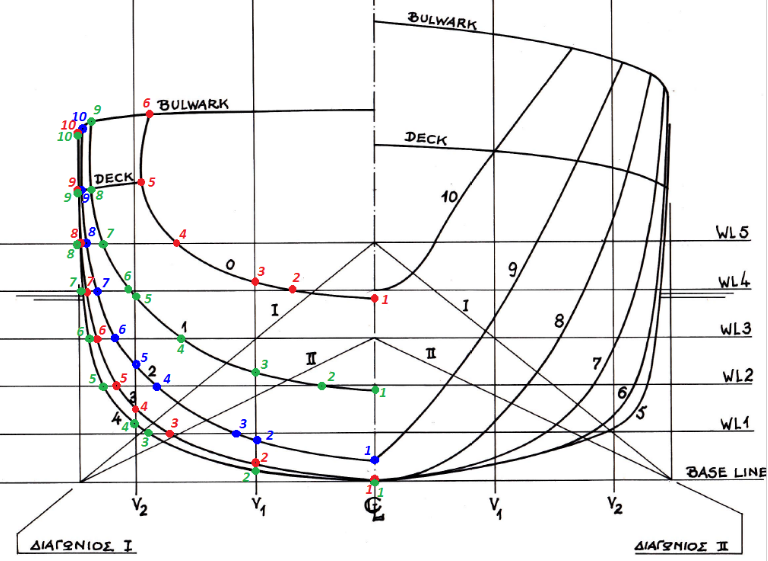 ΝΑΥΠΗΓΙΚΟ ΣΧΕΔΙΟ ΚΑΙ ΑΡΧΕΣ CASD                        ΚΑΘΗΓΗΤΗΣ ΓΕΩΡΓΙΟΣ Κ. ΧΑΤΖΗΚΩΝΣΤΑΝΤΗΣ  2025
32
Σχεδίαση ισάλου
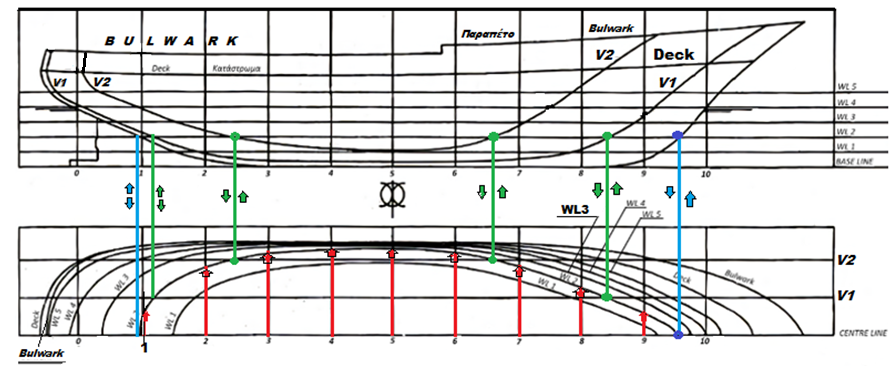 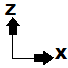 (Front)
(Sheer Plan)
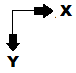 (TOP)
(Half Breadth Plan)
(Water Lines Plan)
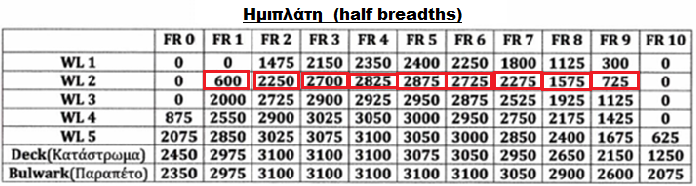 33
ΝΑΥΠΗΓΙΚΟ ΣΧΕΔΙΟ ΚΑΙ ΑΡΧΕΣ CASD       ΚΑΘΗΓΗΤΗΣ ΓΕΩΡΓΙΟΣ Κ. ΧΑΤΖΗΚΩΝΣΤΑΝΤΗΣ        2025
Προετοιμασία 

Σχεδίασης

(Rhinoceros)
ΝΑΥΠΗΓΙΚΟ ΣΧΕΔΙΟ ΚΑΙ ΑΡΧΕΣ CASD       ΚΑΘΗΓΗΤΗΣ ΓΕΩΡΓΙΟΣ Κ. ΧΑΤΖΗΚΩΝΣΤΑΝΤΗΣ        2025
34
Πίνακας Ημιπλατών : Νομείς Πλώρης
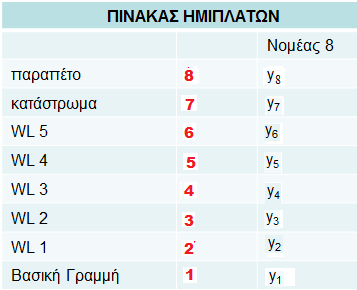 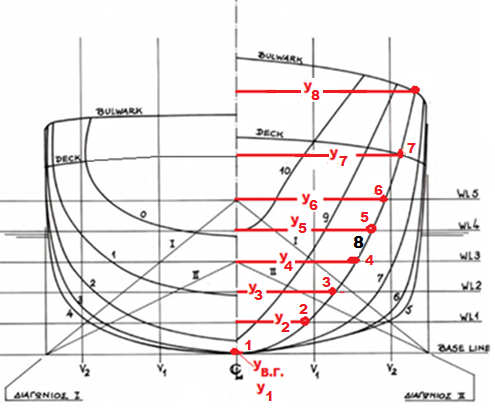 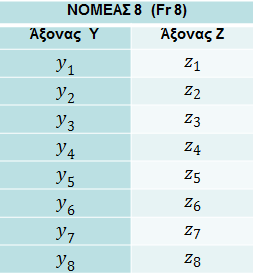 ΝΑΥΠΗΓΙΚΟ ΣΧΕΔΙΟ ΚΑΙ ΑΡΧΕΣ CASD       ΚΑΘΗΓΗΤΗΣ ΓΕΩΡΓΙΟΣ Κ. ΧΑΤΖΗΚΩΝΣΤΑΝΤΗΣ        2025
Σύνταξη πινάκων για Rhinoceros
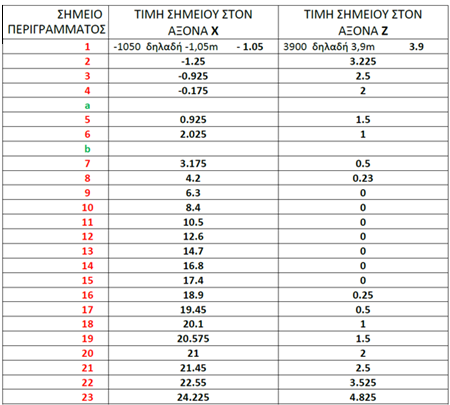 σημείο 1
σημείο 2
σημείο 3
σημείο 4
σημείο 5
σημείο 6
σημείο 7
σημείο 8
σημείο 9
Σημείο α επί του νομέα 0 : 
Χ = 0
Ζ = από ΠΙΝΑΚΑ ΄΄ΥΨΗ ΑΠΌ ΒΑΣΙΚΗ ΓΡΑΜΜΗ = 1.925
Σημείο b επί του νομέα 1 : 
Χ = 2.1 
Ζ = από ΠΙΝΑΚΑ ΄΄ΥΨΗ ΑΠΌ ΒΑΣΙΚΗ ΓΡΑΜΜΗ = 0.950
36
ΝΑΥΠΗΓΙΚΟ ΣΧΕΔΙΟ ΚΑΙ ΑΡΧΕΣ CASD       ΚΑΘΗΓΗΤΗΣ ΓΕΩΡΓΙΟΣ Κ. ΧΑΤΖΗΚΩΝΣΤΑΝΤΗΣ        2025
ΝΕΑ ΟΙΚΟΓΕΝΕΙΑ ΚΑΜΠΥΛΩΝ στο σχέδιο των Ναυπηγικών Γραμμών




ΠΡΟΣΔΙΟΡΙΣΜΟΣ ΚΑΜΠΥΛΗΣ ΚΑΤΑΣΤΡΩΜΑΤΟΣ
37
ΝΑΥΠΗΓΙΚΟ ΣΧΕΔΙΟ ΚΑΙ ΑΡΧΕΣ CASD       ΚΑΘΗΓΗΤΗΣ ΓΕΩΡΓΙΟΣ Κ. ΧΑΤΖΗΚΩΝΣΤΑΝΤΗΣ        2025
1. ΝΕΑ ΟΙΚΟΓΕΝΕΙΑ ΚΑΜΠΥΛΩΝ
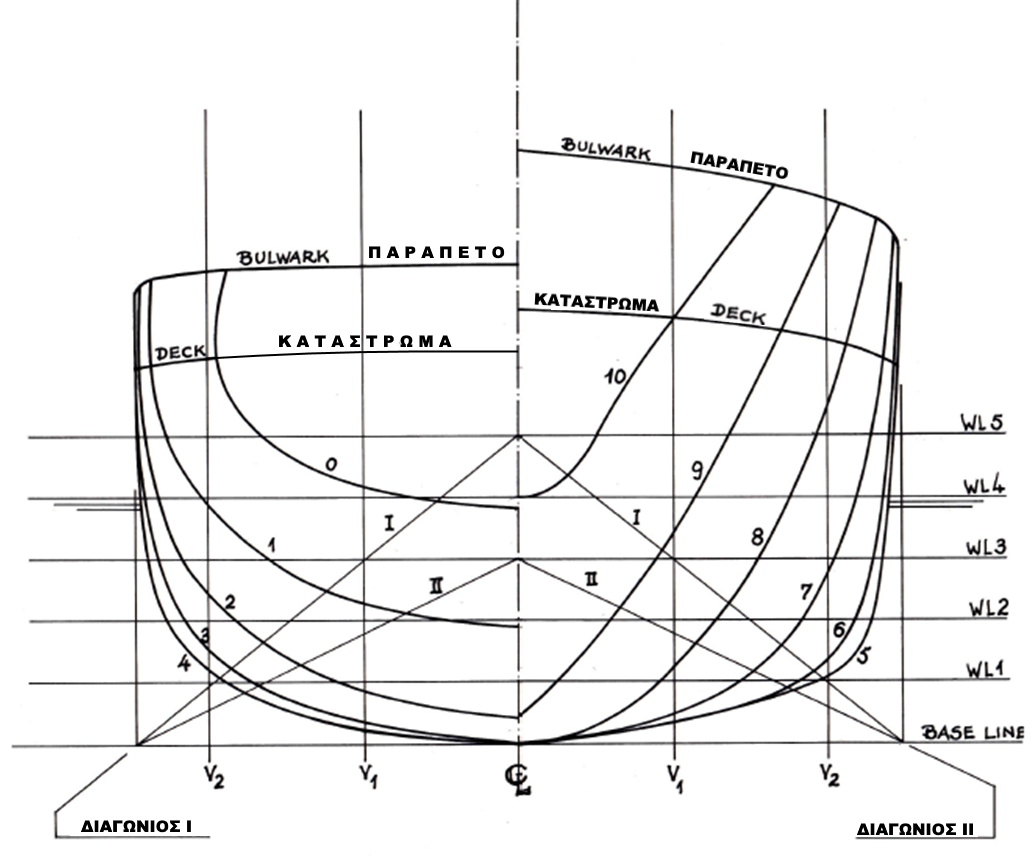 Καμπύλες που προκύπτουν από την τομή της γάστρας με ΔΙΑΓΩΝΙΑ ΕΠΙΠΕΔΑ
ΔΙΑΓΩΝΙΕΣ ή φούρμες
38
ΝΑΥΠΗΓΙΚΟ ΣΧΕΔΙΟ ΚΑΙ ΑΡΧΕΣ CASD       ΚΑΘΗΓΗΤΗΣ ΓΕΩΡΓΙΟΣ Κ. ΧΑΤΖΗΚΩΝΣΤΑΝΤΗΣ        2025
ΠΡΟΣΔΙΟΡΙΣΜΟΣ 

ΚΑΜΠΥΛΗΣ

 ΚΑΤΑΣΤΡΩΜΑΤΟΣ
39
ΝΑΥΠΗΓΙΚΟ ΣΧΕΔΙΟ ΚΑΙ ΑΡΧΕΣ CASD       ΚΑΘΗΓΗΤΗΣ ΓΕΩΡΓΙΟΣ Κ. ΧΑΤΖΗΚΩΝΣΤΑΝΤΗΣ        2025
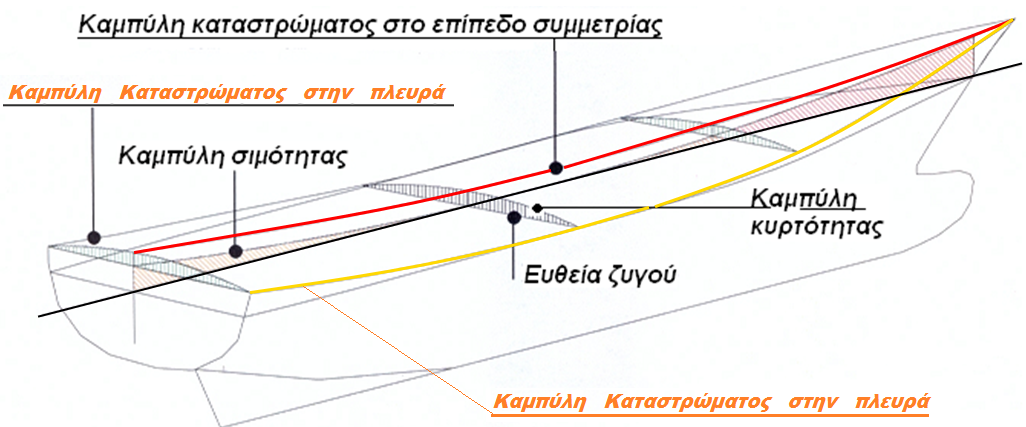 ΝΑΥΠΗΓΙΚΟ ΣΧΕΔΙΟ ΚΑΙ ΑΡΧΕΣ CASD                        ΚΑΘΗΓΗΤΗΣ ΓΕΩΡΓΙΟΣ Κ. ΧΑΤΖΗΚΩΝΣΤΑΝΤΗΣ  2025
40
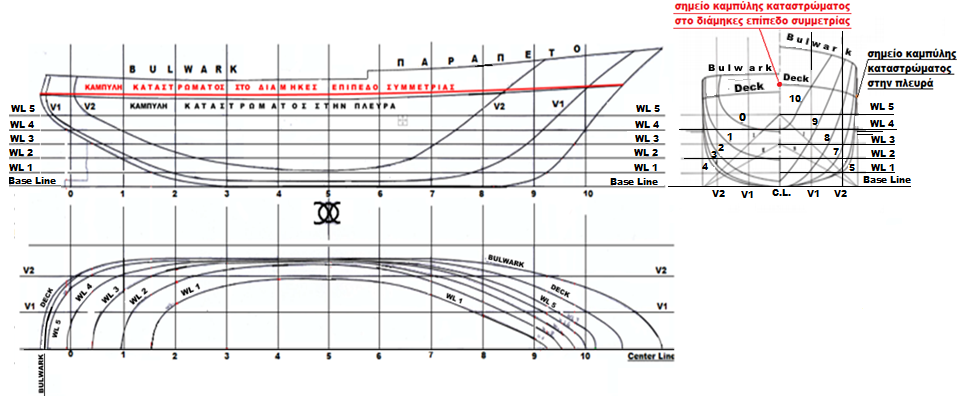 41
ΝΑΥΠΗΓΙΚΟ ΣΧΕΔΙΟ ΚΑΙ ΑΡΧΕΣ CASD       ΚΑΘΗΓΗΤΗΣ ΓΕΩΡΓΙΟΣ Κ. ΧΑΤΖΗΚΩΝΣΤΑΝΤΗΣ        2025